Общешкольное родительское собрание по теме:
«Всероссийские проверочные работы»
Всероссийские проверочные работы
Всероссийские проверочные работы (ВПР) – это контрольные работы по различным предметам, проводимые  для школьников всей страны с 2015 года.
Кто будет участвовать в ВПР в 2018-2019 учебном году?
Кто будет участвовать в ВПР в 2018-2019 учебном году?
Обучающиеся 11 классов выполняют ВПР только по тем предметам, которые они не выбрали  для сдачи ЕГЭ.
Сроки поведения ВПР в 2018-2019 учебном году
Задания ВПР
Как проводятся ВПР?
Результаты ВПР
Рекомендации родителям
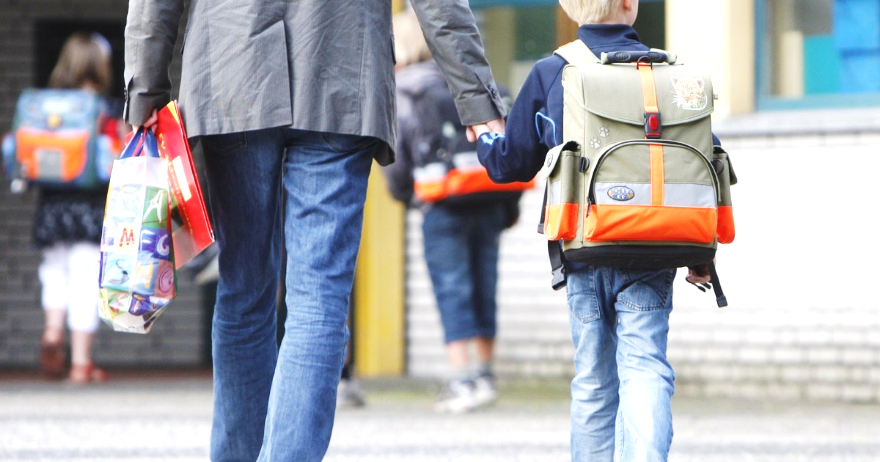